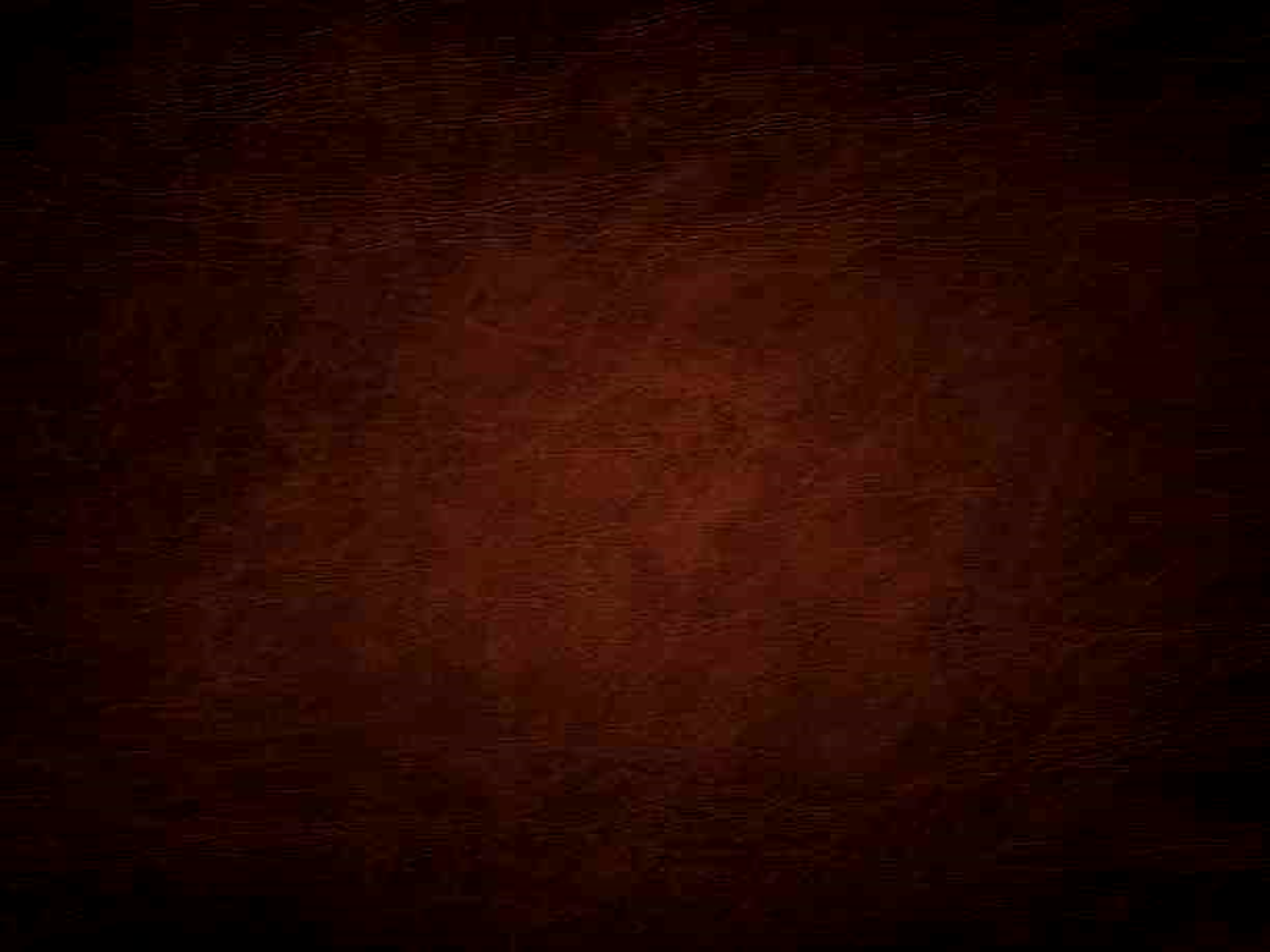 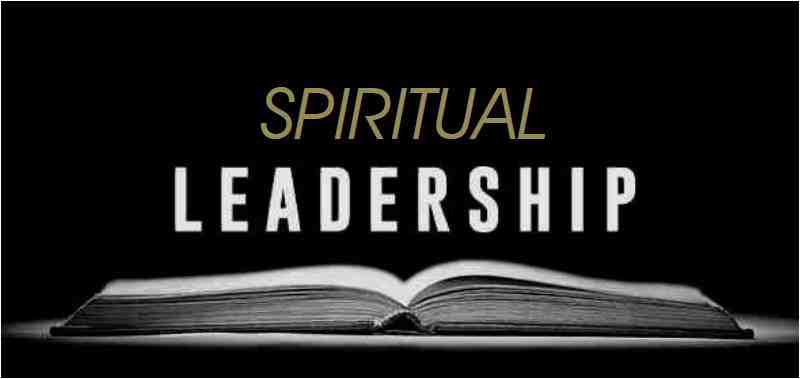 SPIRITUAL
1 Timothy 3:1-7
The Lord built His church..
Local congregations.. 
Elders with qualifications.. 1 Tim 3:1-7
Examples to the flock.. 1 Pet 5:2-3
Simple pattern.. Phil 1:1-2
What is spiritual leadership
Ability to lead others to where God wants ..
Life based on understanding God’s will.. 
Spiritual leadership built on servanthood..
Matthew 20:25-28
John 13:12-17
Spiritual leaders in the church
Elders (presbuteros).. age, experience
Bishops (episkopos).. Overseers
Pastors (poimen).. Shepherd, feed
Interchangeable  Acts 20:17-28
Plurality  Acts 14:23; Phil 1:1; Titus 1:5
Spiritual leaders in the pulpit
Preachers have awesome task.. James 3:1
Take heed to yourself and doctrine.. 1 Tim 4:16
Faithful men able to teach others .. 2 Tim 2:2
Spiritual leaders in the home..
Fathers strong in the Lord.. Eph 6:4,10
Worthy woman speaks wisdom.. Prov 31:26-28
Older women teach younger.. Titus 2:3-5
Mothers guide household.. 1 Tim 5:14
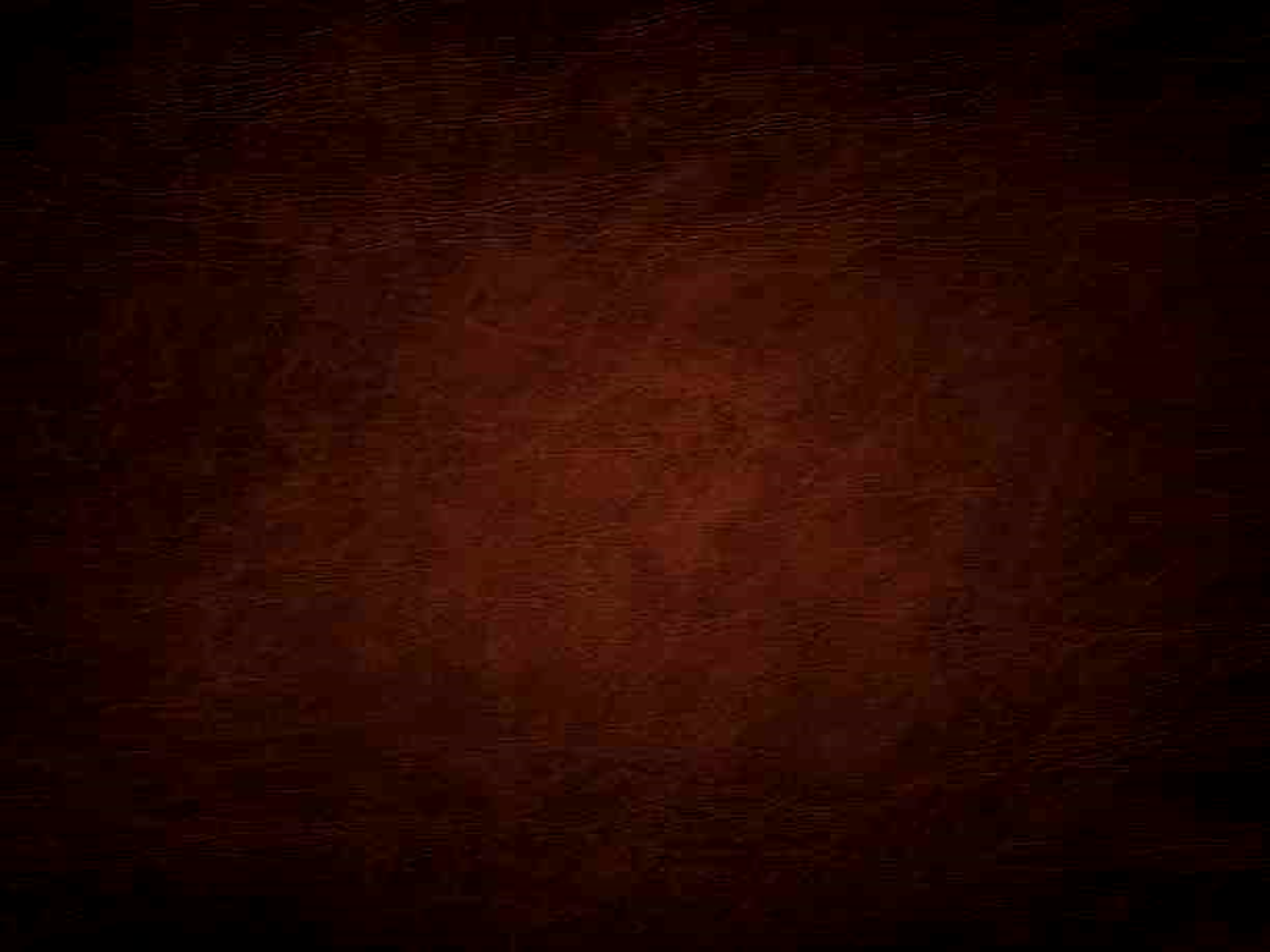 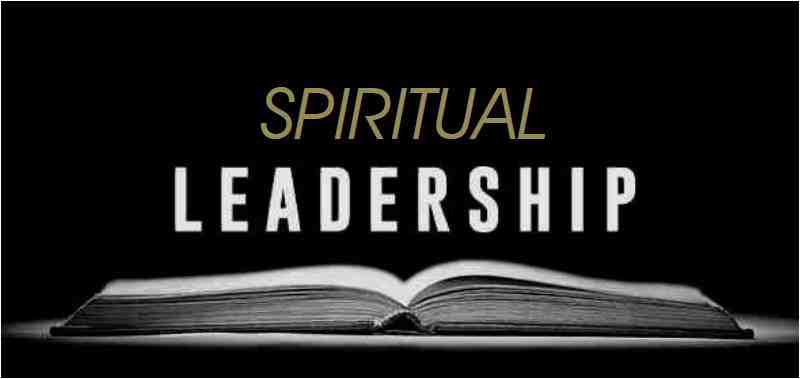 SPIRITUAL
1 Timothy 3:1-7